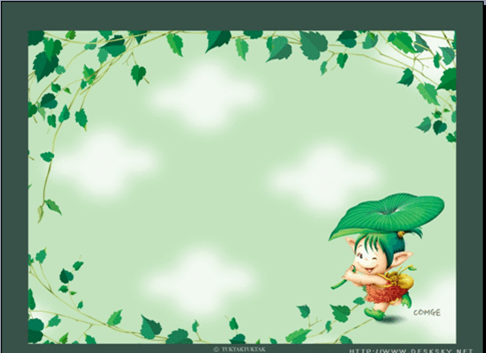 TIẾNG VIỆT 1
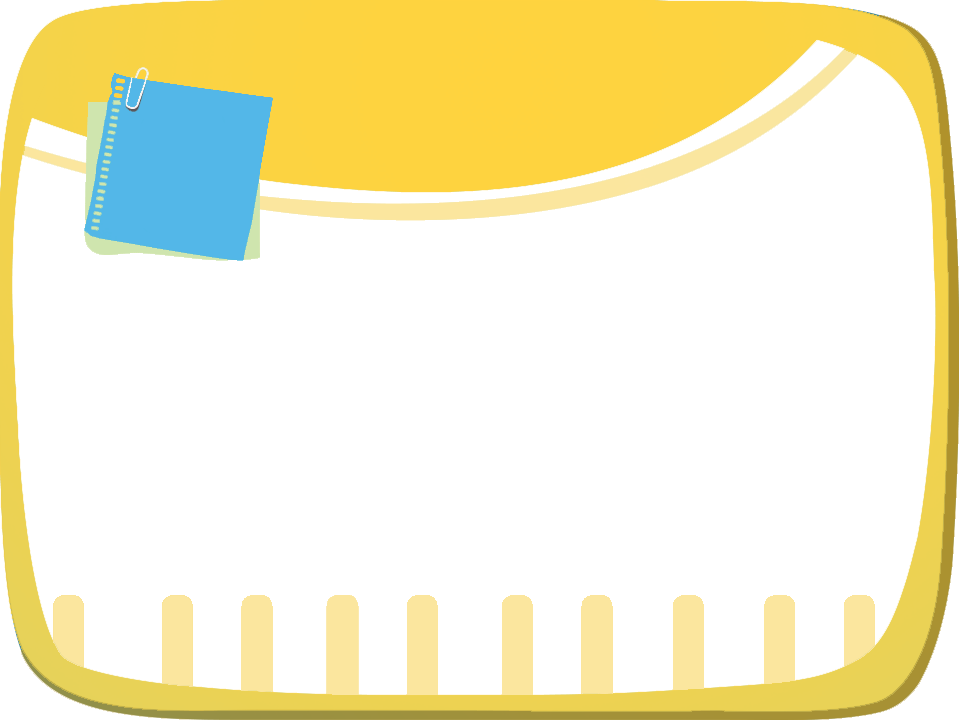 Bài
29C
Cùng bạn vui chơi
            (T1)
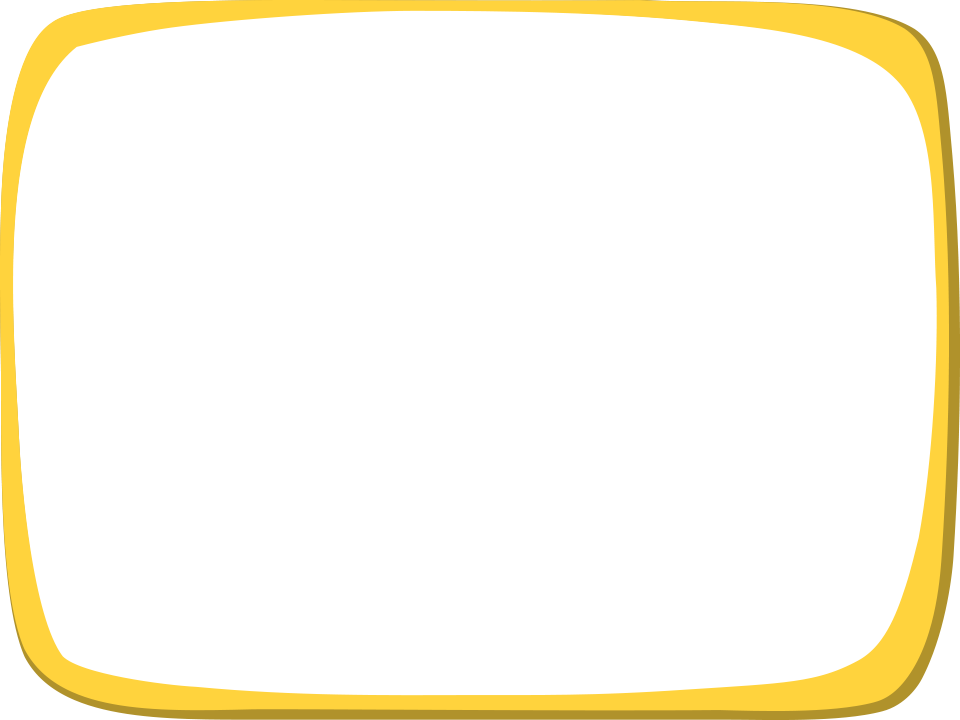 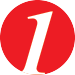 Nghe – nói
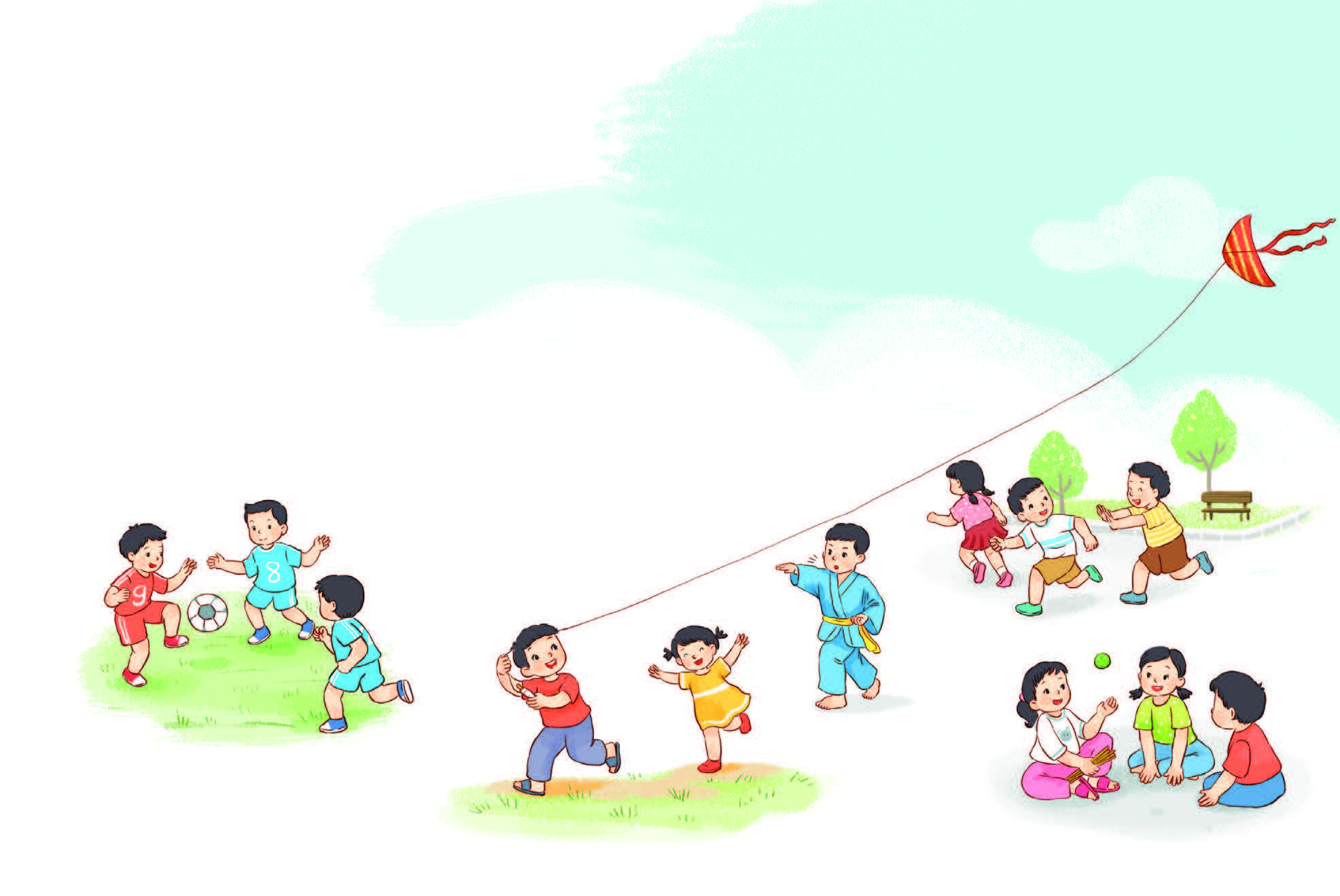 Hỏi – đáp: Bạn thích trò chơi nào
 dưới đây?
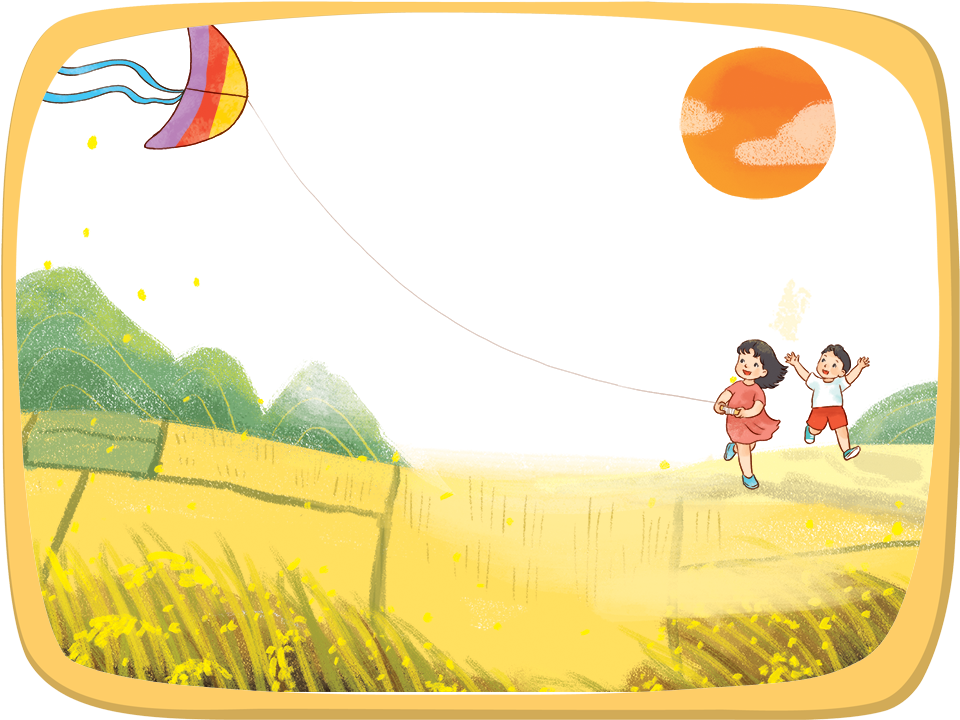 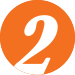 Đọc
Thả diều
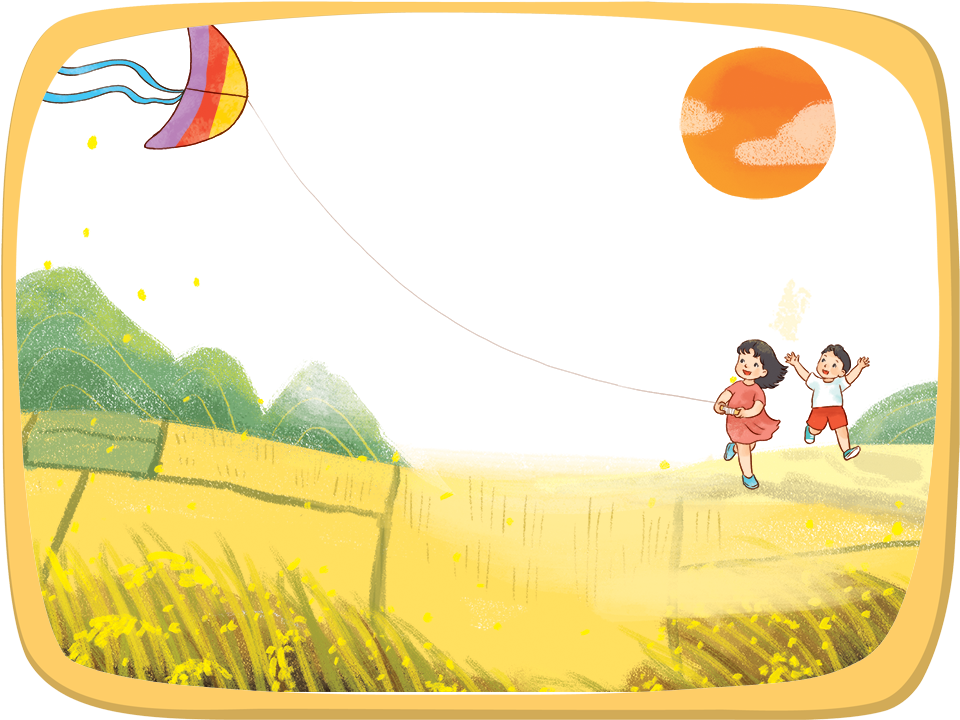 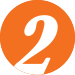 Đọc
Thả diều
1.
Cánh diều no gió
Sáo nó thổi vang
Sao trời trôi qua
Diều thành trăng vàng.
2.
Cánh diều no gió
Tiếng nó trong ngần
Diều hay chiếc thuyền
Trôi trên sông Ngân.
4.
3.
Cánh diều no gió
Tiếng nó chơi vơi
Diều là hạt cau
Phơi trên nong trời.
Trời như cánh đồng
Xong mùa gặt hái
Diều em – lưỡi liềm
Ai quên bỏ lại…
(Theo Trần Đăng Khoa)
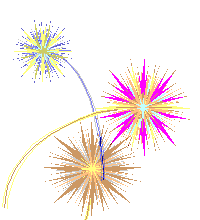 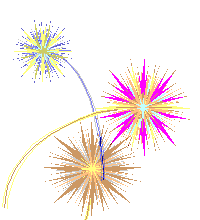 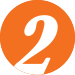 Đọc
Thả diều
1.
Cánh diều no gió
Sáo nó thổi vang
Sao trời trôi qua
Diều thành trăng vàng.
2.
Cánh diều no gió
Tiếng nó trong ngần
Diều hay chiếc thuyền
Trôi trên sông Ngân.
3.
Cánh diều no gió
Tiếng nó chơi vơi
Diều là hạt cau
Phơi trên nong trời.
4.
Trời như cánh đồng
Xong mùa gặt hái
Diều em – lưỡi liềm
Ai quên bỏ lại…
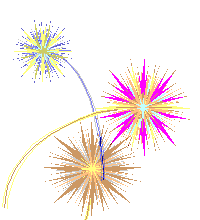 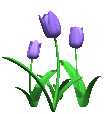 (Theo Trần Đăng Khoa)
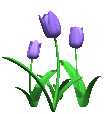 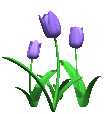 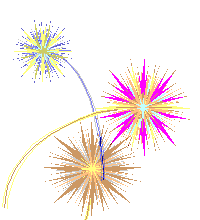 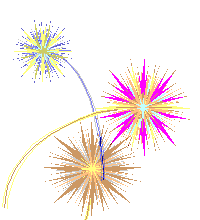 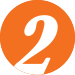 Đọc
Thả diều
1.
Cánh diều no gió
Sáo nó thổi vang
Sao trời trôi qua
Diều thành trăng vàng.
Cánh diều no gió
Sáo nó thổi vang
Sao trời trôi qua
Diều thành trăng vàng.
Cánh diều no gió
Tiếng nó trong ngần
Diều hay chiếc thuyền
Trôi trên sông Ngân.
2.
Cánh diều no gió
Tiếng nó trong ngần
Diều hay chiếc thuyền
Trôi trên sông Ngân.
3.
Cánh diều no gió
Tiếng nó chơi vơi
Diều là hạt cau
Phơi trên nong trời.
Cánh diều no gió
Tiếng nó chơi vơi
Diều là hạt cau
Phơi trên nong trời.
4.
Trời như cánh đồng
Xong mùa gặt hái
Diều em – lưỡi liềm
Ai quên bỏ lại…
Trời như cánh đồng
Xong mùa gặt hái
Diều em – lưỡi liềm
Ai quên bỏ lại…
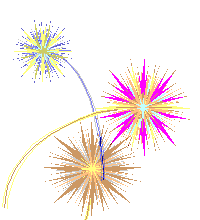 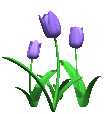 (Theo Trần Đăng Khoa)
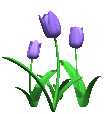 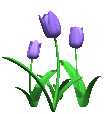 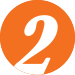 Đọc
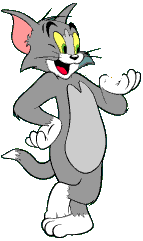 ?
Đọc từng khổ thơ
   trong nhóm.
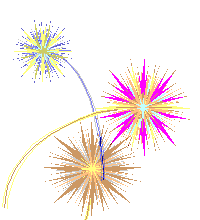 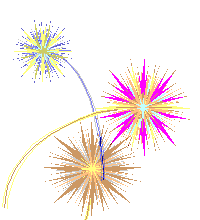 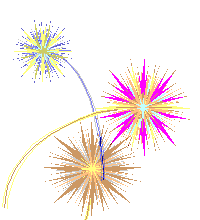 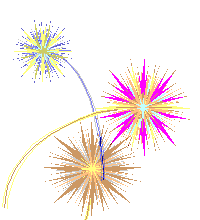 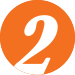 Đọc
Thả diều
Cánh diều no gió
Sáo nó thổi vang
Sao trời trôi qua
Diều thành trăng vàng.
/
/
/
/
/
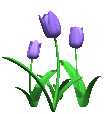 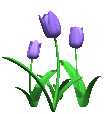 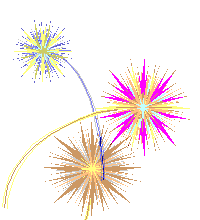 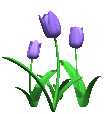 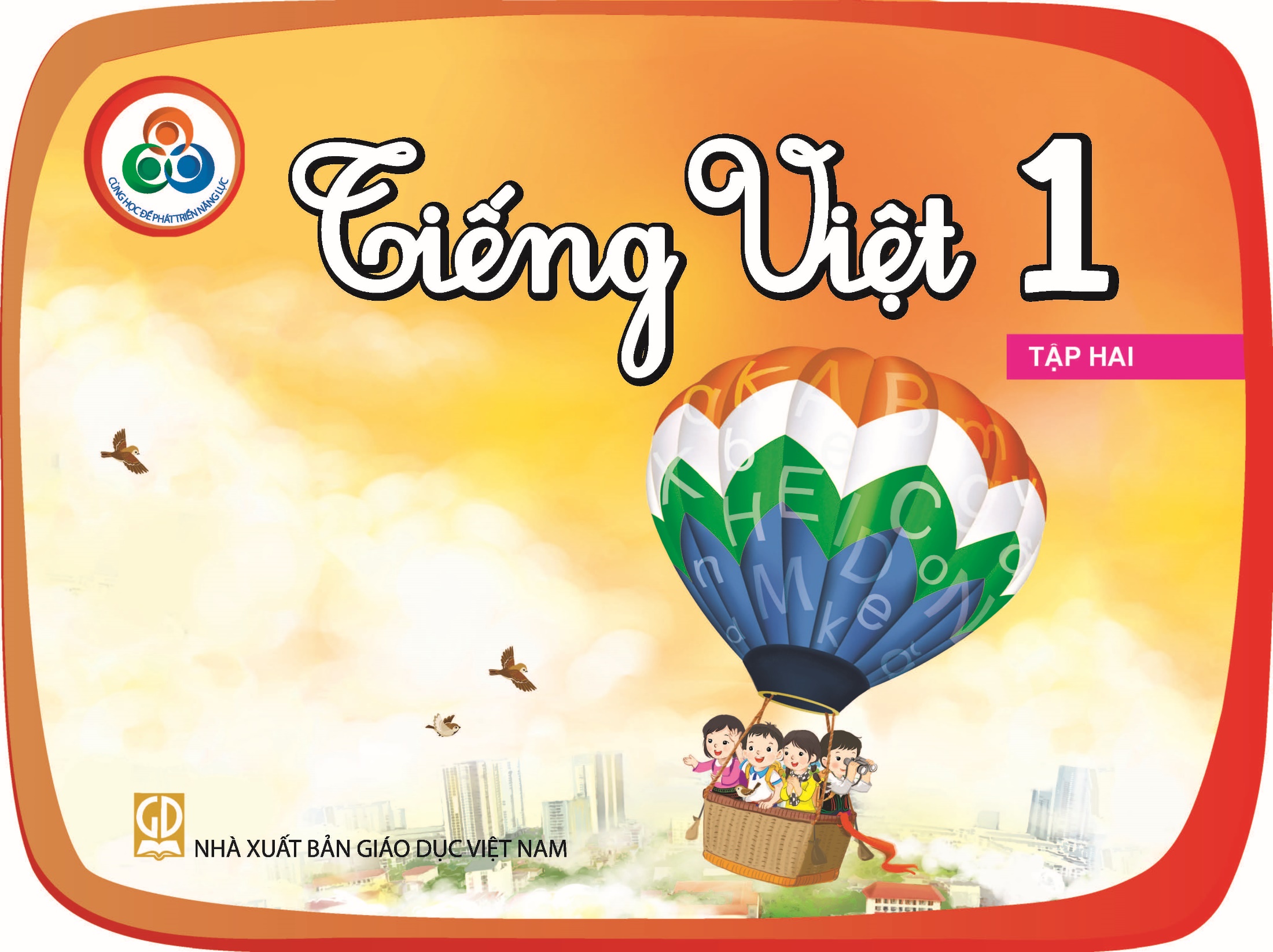 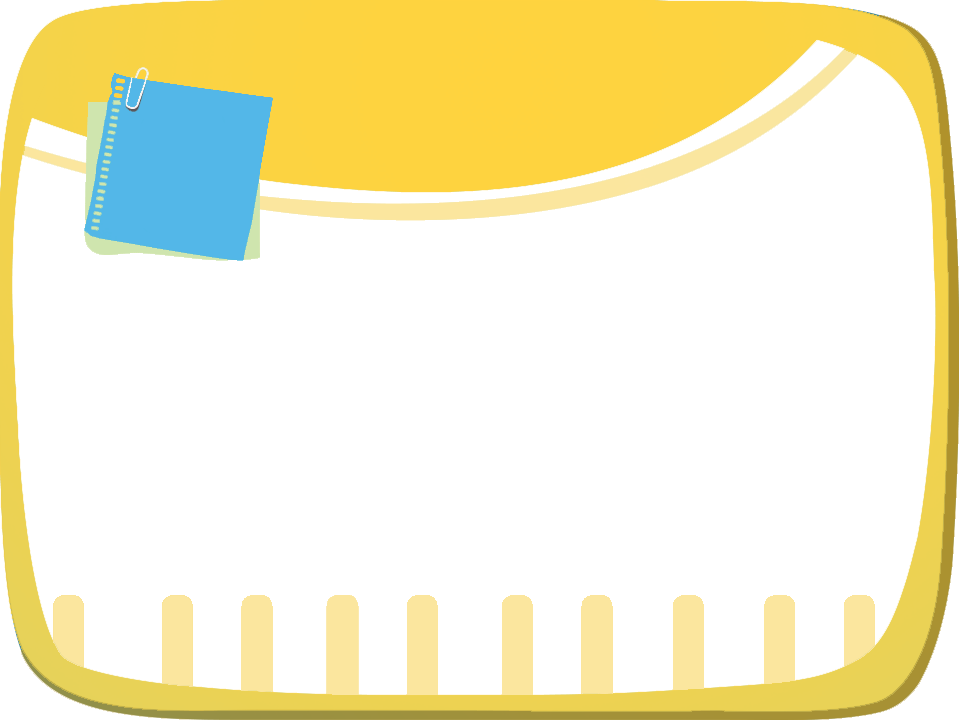 Bài
29C
Cùng bạn vui chơi
           (T2)
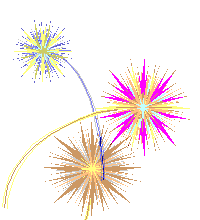 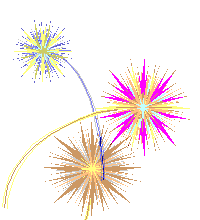 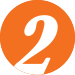 Đọc
Thả diều
1.
Cánh diều no gió
Sáo nó thổi vang
Sao trời trôi qua
Diều thành trăng vàng.
2.
Cánh diều no gió
Tiếng nó trong ngần
Diều hay chiếc thuyền
Trôi trên sông Ngân.
3.
Cánh diều no gió
Tiếng nó chơi vơi
Diều là hạt cau
Phơi trên nong trời.
4.
Trời như cánh đồng
Xong mùa gặt hái
Diều em – lưỡi liềm
Ai quên bỏ lại…
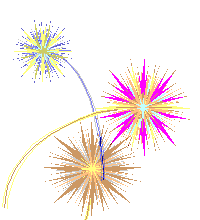 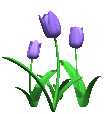 (Theo Trần Đăng Khoa)
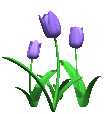 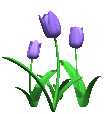 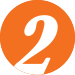 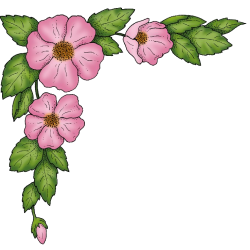 Đọc
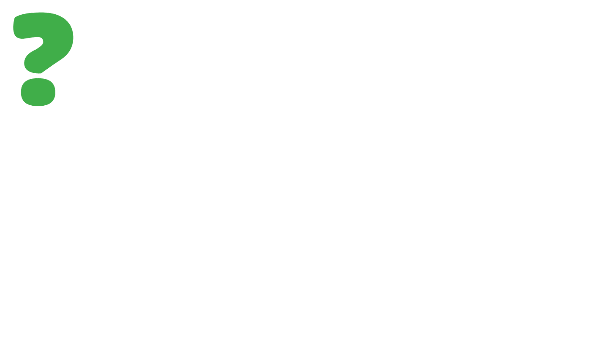 b) Tìm câu thơ tả âm thanh của cánh diều trong khổ thơ 2.
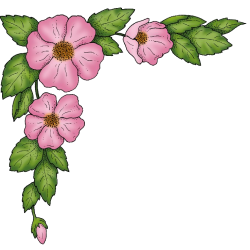 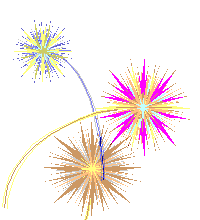 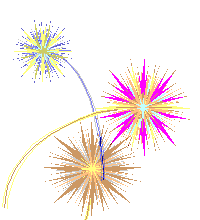 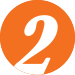 Đọc
Thả diều
1.
Cánh diều no gió
Sáo nó thổi vang
Sao trời trôi qua
Diều thành trăng vàng.
2.
Cánh diều no gió
Tiếng nó trong ngần
Diều hay chiếc thuyền
Trôi trên sông Ngân.
3.
Cánh diều no gió
Tiếng nó chơi vơi
Diều là hạt cau
Phơi trên nong trời.
4.
Trời như cánh đồng
Xong mùa gặt hái
Diều em – lưỡi liềm
Ai quên bỏ lại…
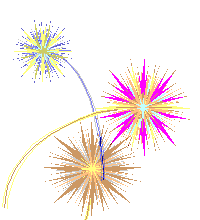 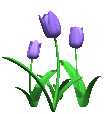 (Theo Trần Đăng Khoa)
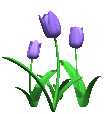 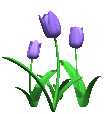 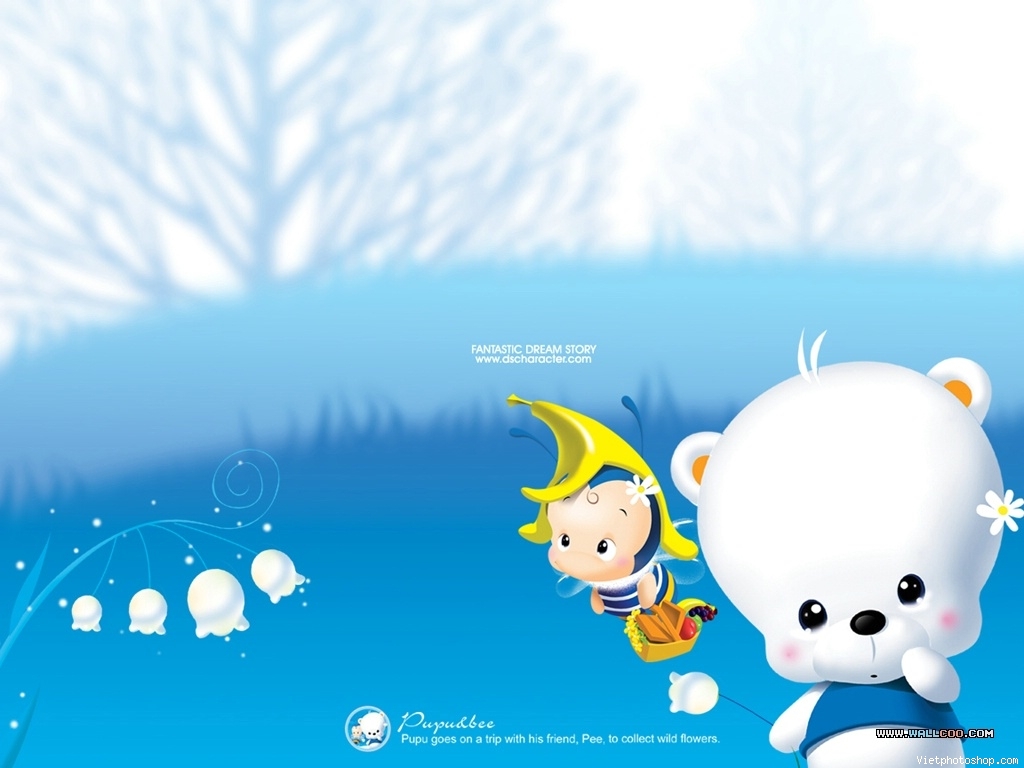 Đọc
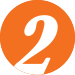 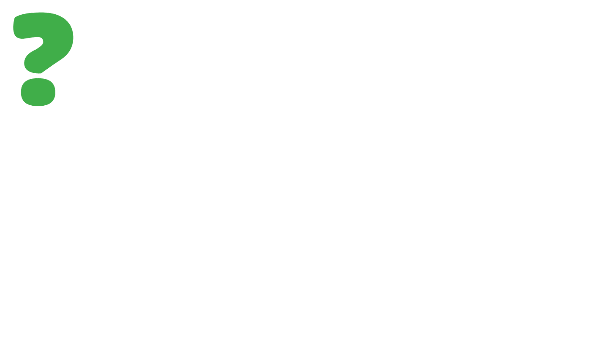 c) Đọc thuộc hai khổ thơ
            (tuỳ chọn).
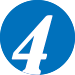 Nghe – nói
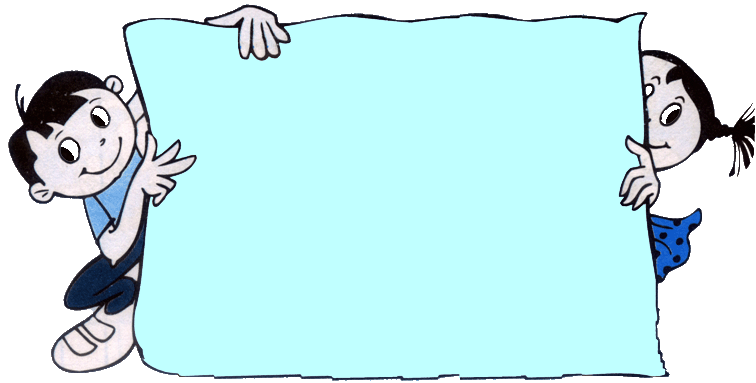 Nói một hoặc hai câu về trò chơi em thường chơi ở nhà.
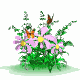 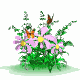 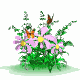 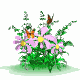 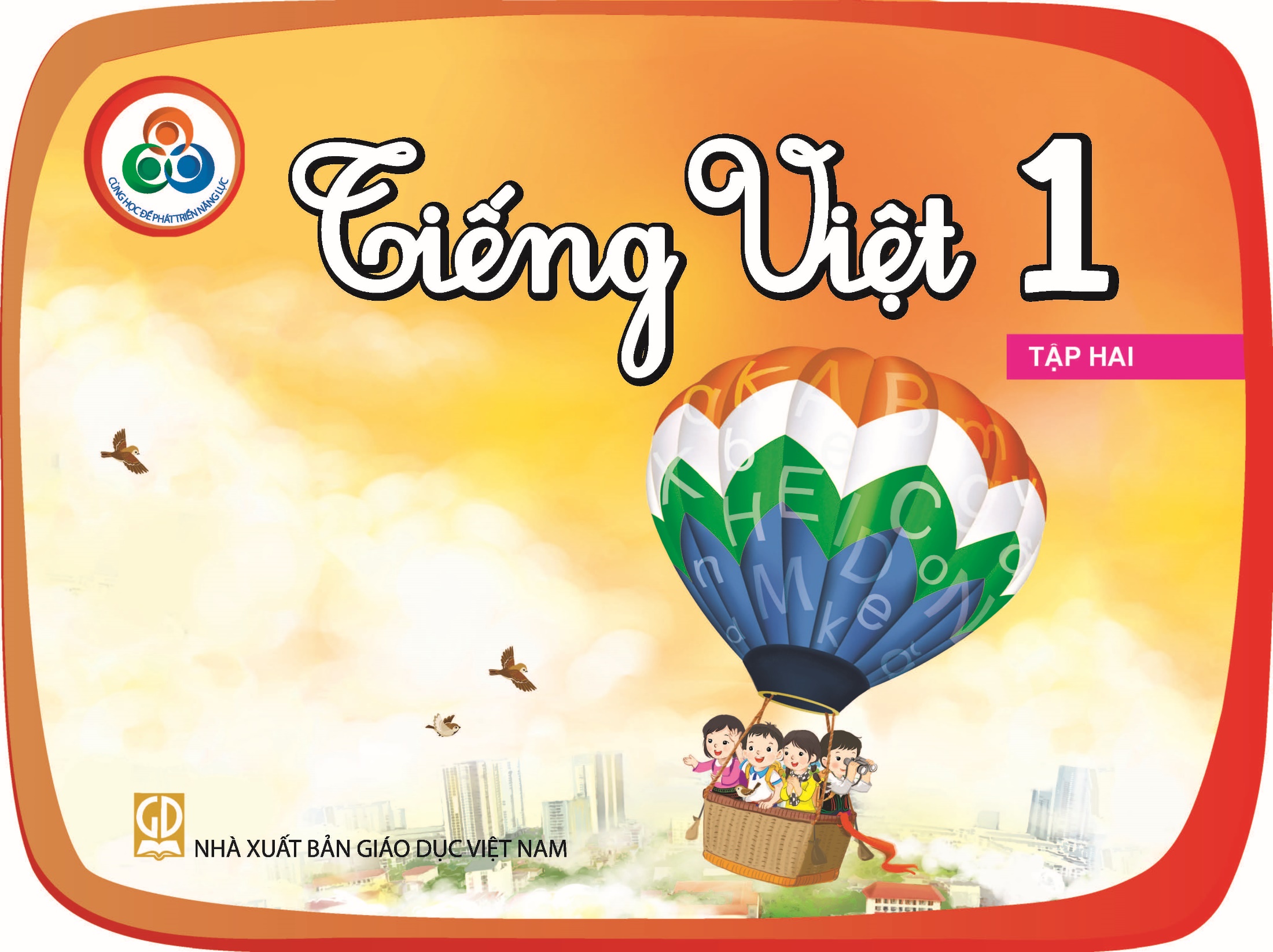 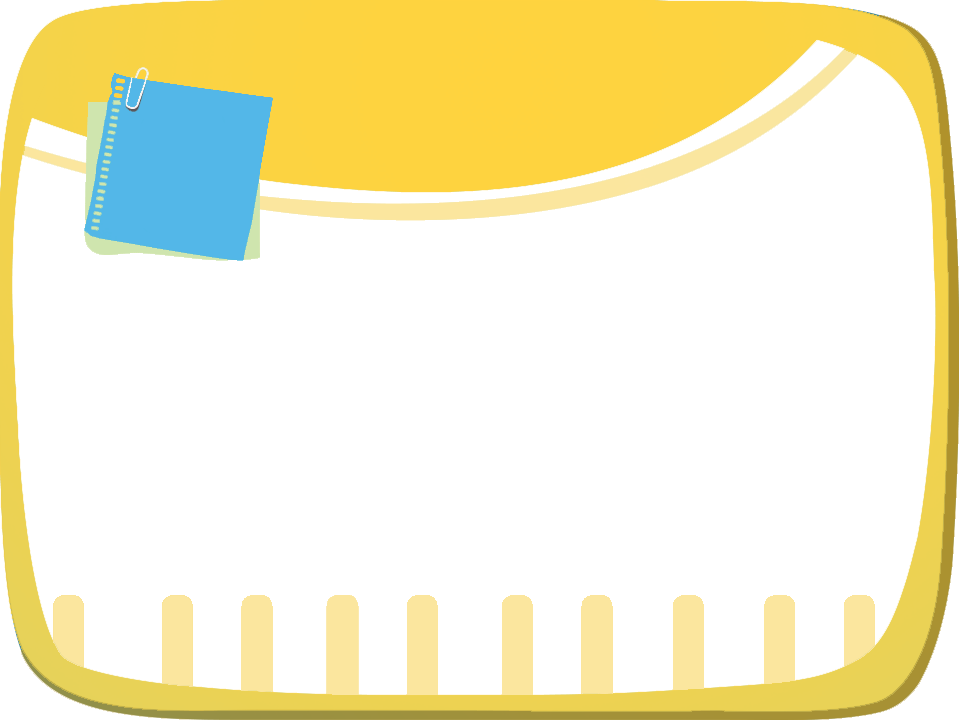 Bài
29C
Cùng bạn vui chơi
            (T1)
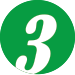 Viết
a) Tô và viết.
– Tô chữ hoa: P, Q.
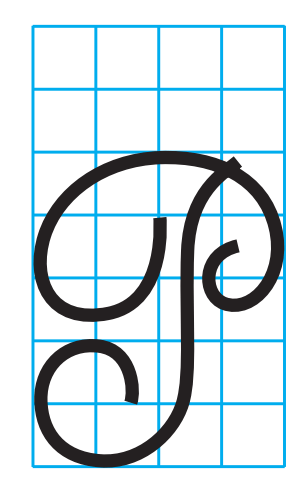 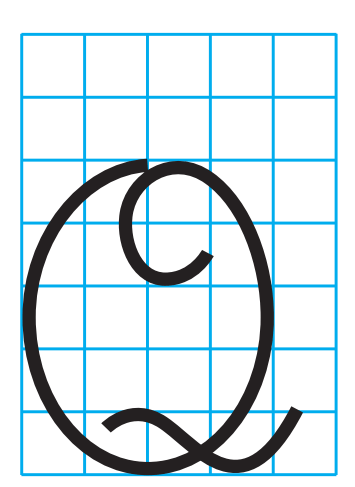 – Viết: Phú Quốc.
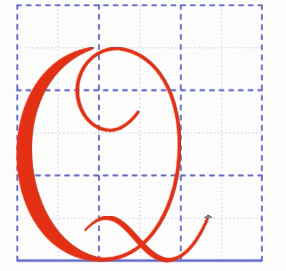 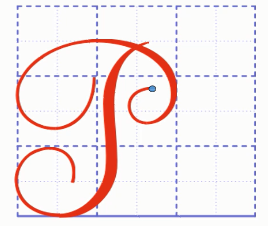 Chữ P
Chữ Q
Viết
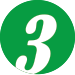 Viết
b) Viết lời khuyên của em cho cậu bé trong câu chuyện Cậu bé nói dối.
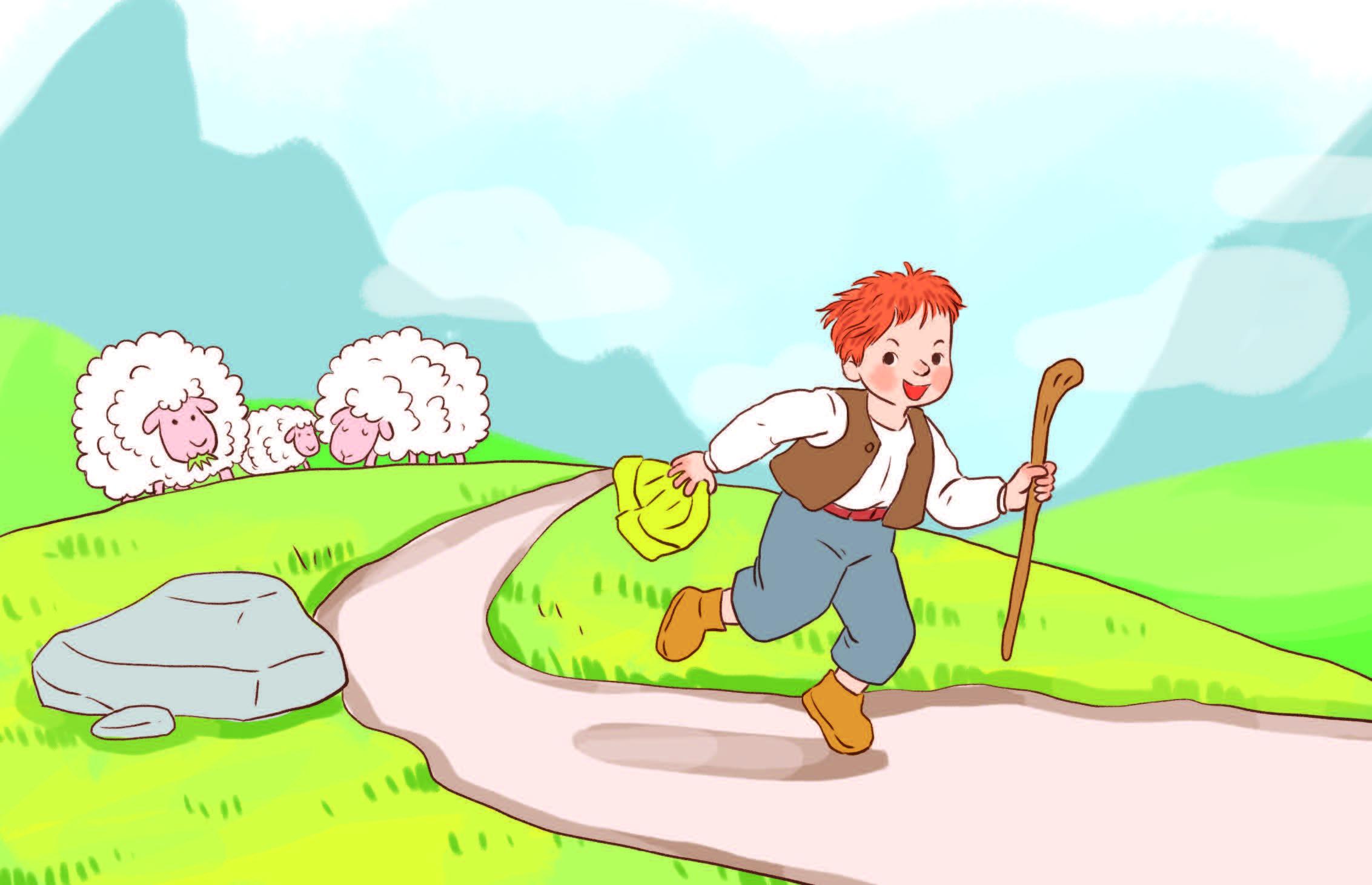